“Name” Lab Floor Plan
Office
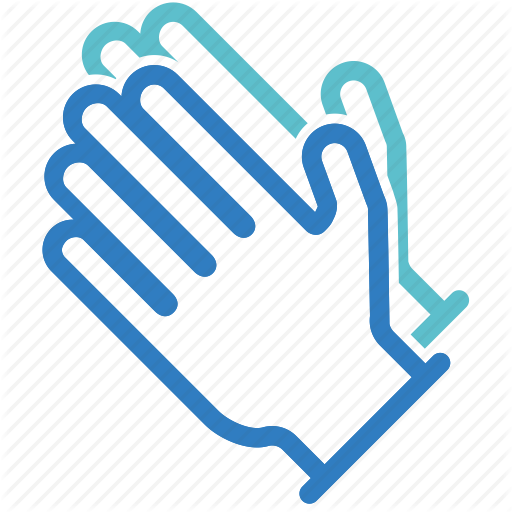 Room
#
“Neighbor” Lab
Room
#
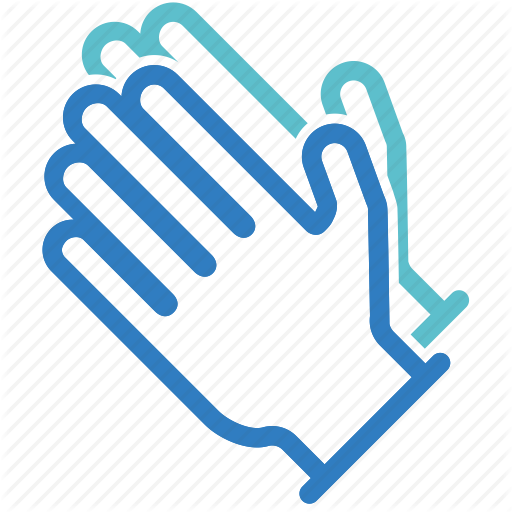 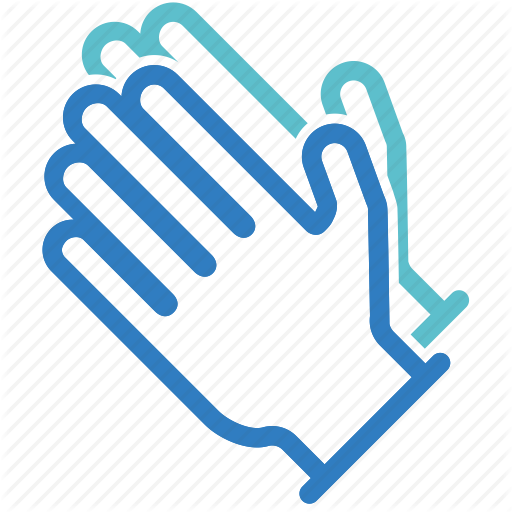 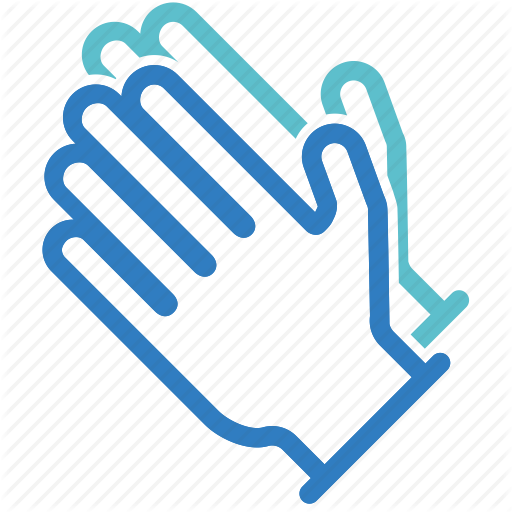 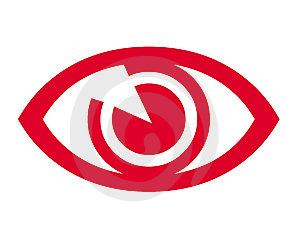 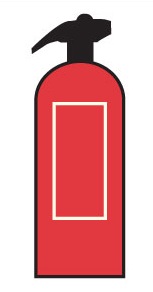 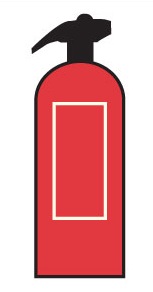 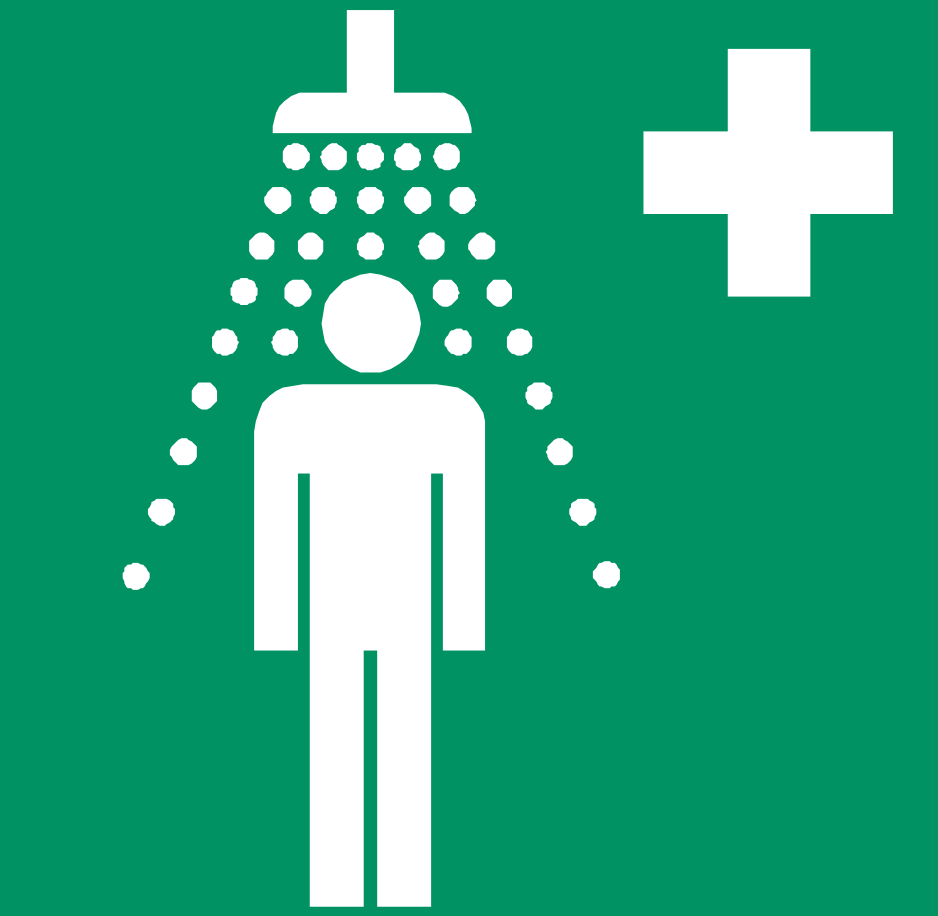 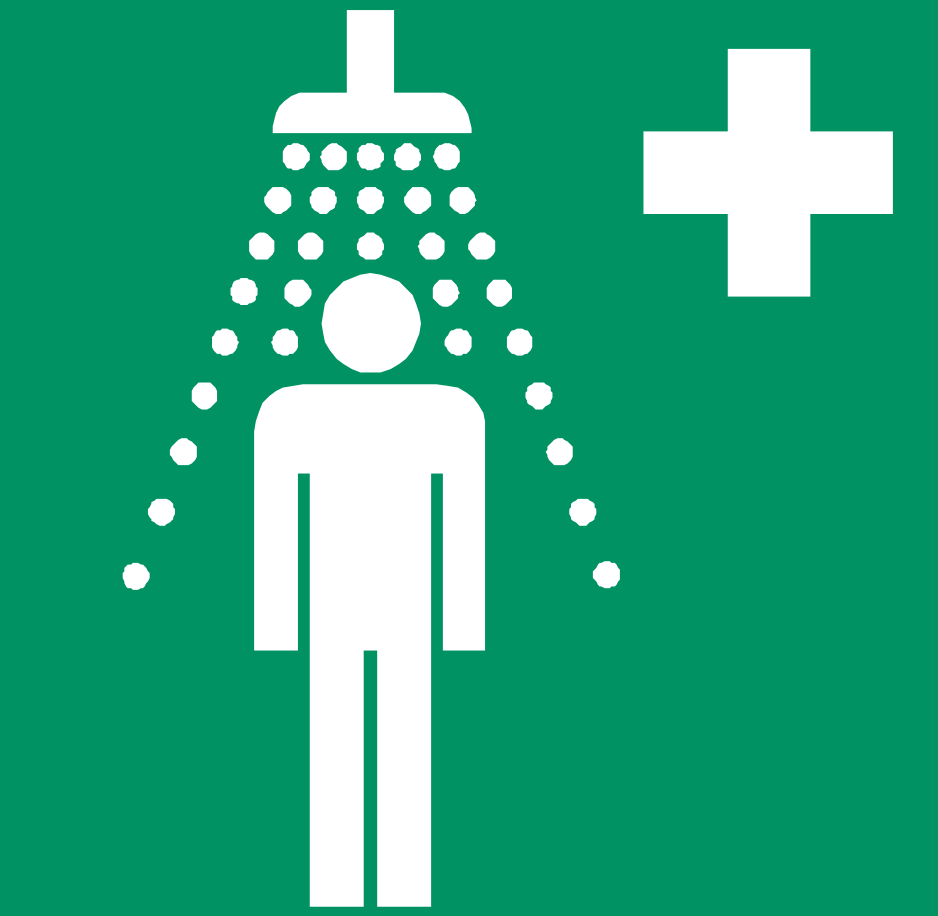 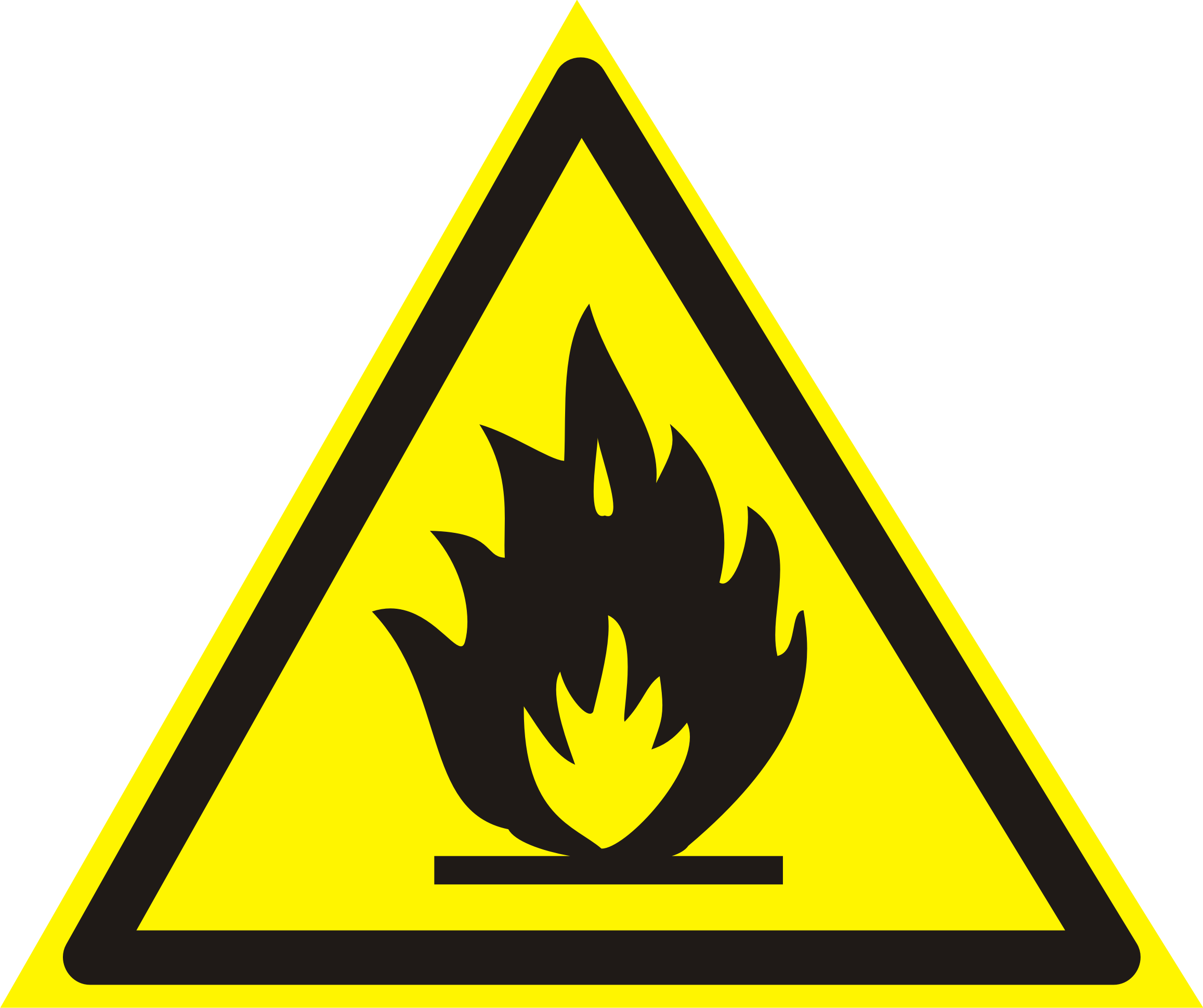 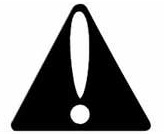 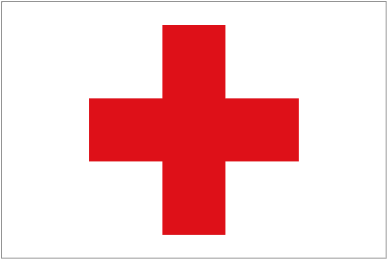 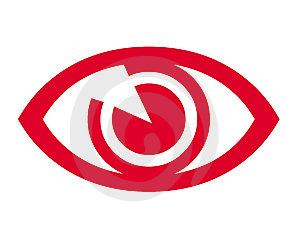 Men’s Bathroom
Elevators
Women’s Bathroom
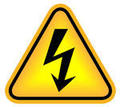 Water Fountain
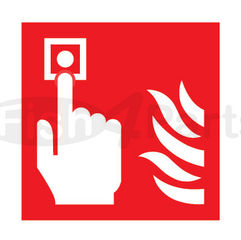 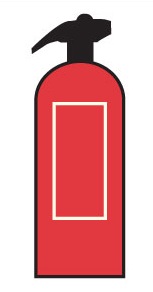 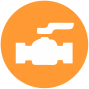 Stairs/
Emergency Exit
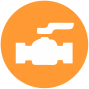 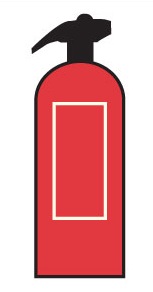 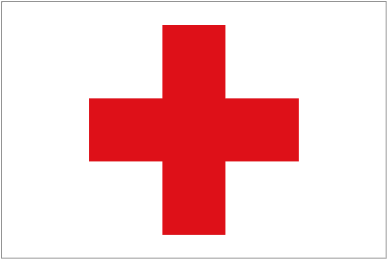 First Aid Kit
Gas Valve
Fire Extinguisher
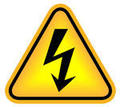 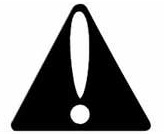 Chemical Spill Kit
Electric Panel
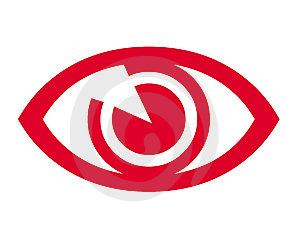 Sink w/ Eye Wash
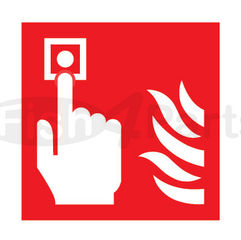 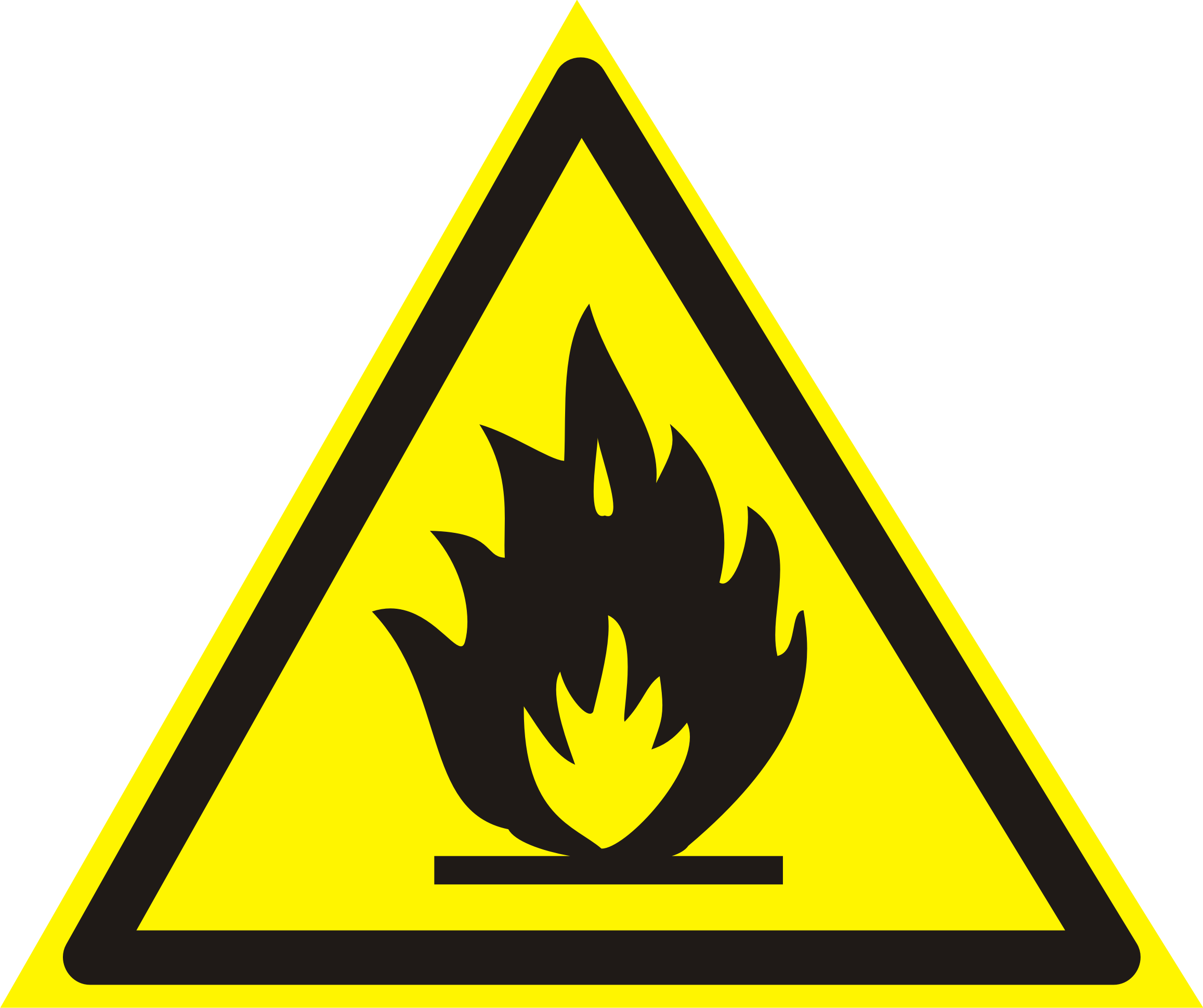 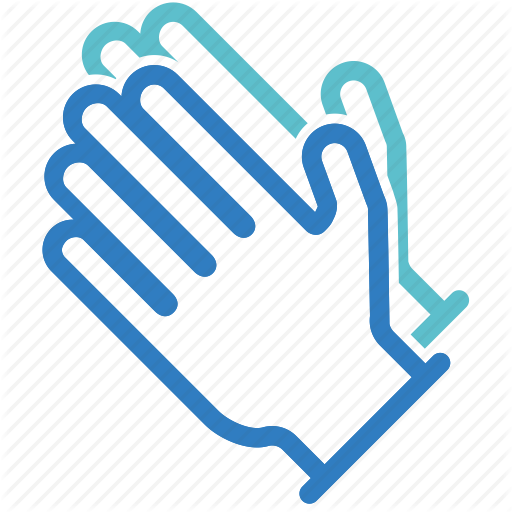 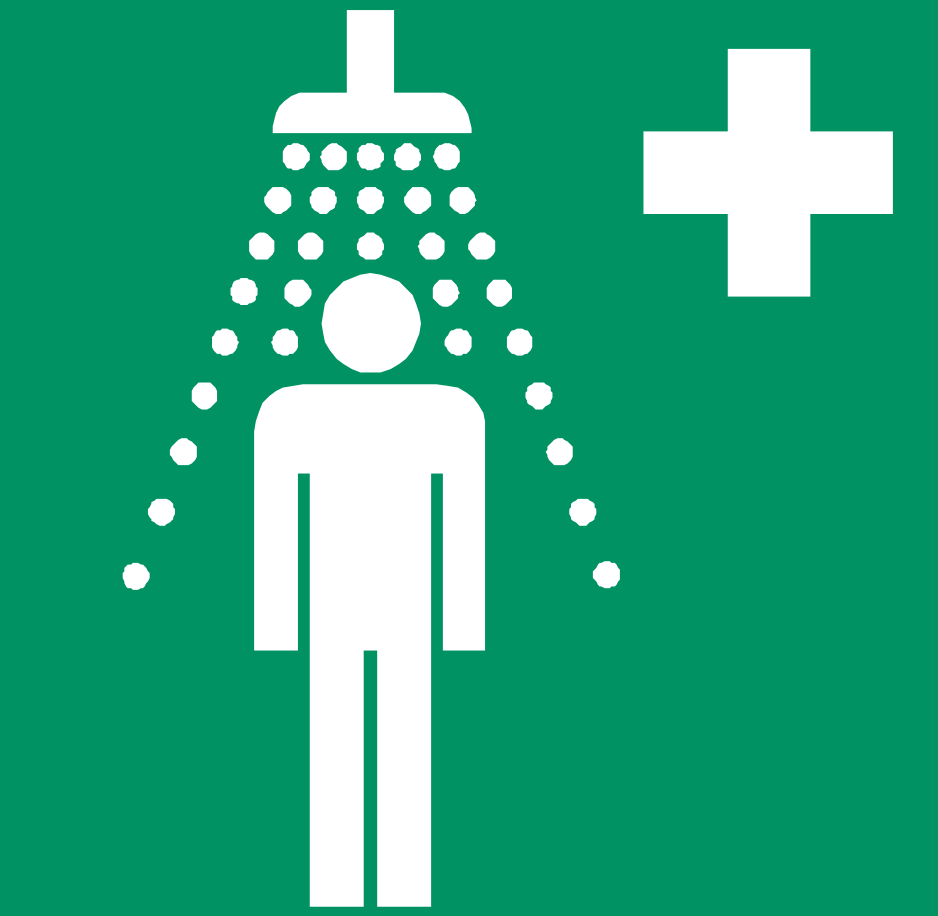 Gloves
Flammables Cabinet
Emergency Shower
Fire Alarm